П
Б
утешествий
Дмитрия
Илюшина
юро
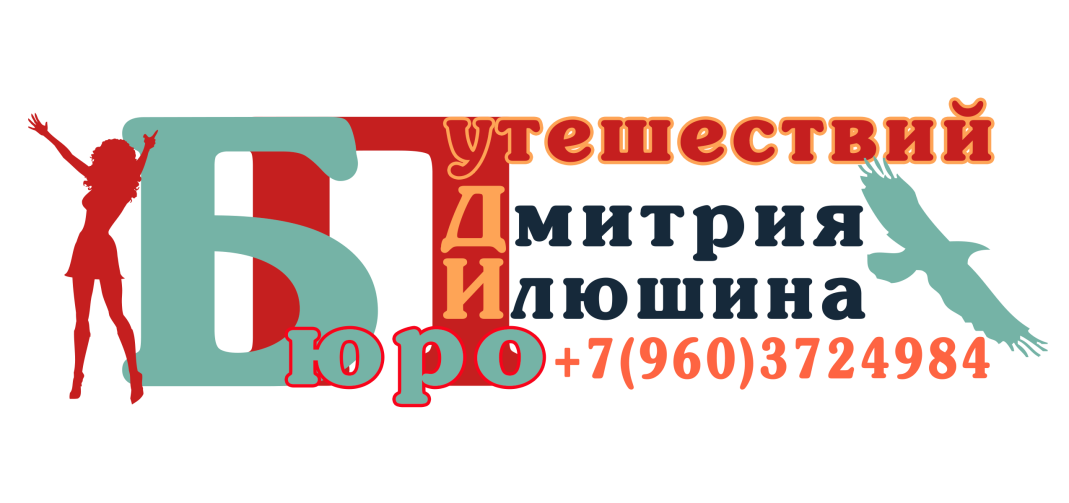 ЭКСКУРСИЯ «СКАЗОЧНЫЙ ЛЕС»
(СКРИПИНСКИЕ КУЧУРЫ, ТЕРЕНЬГУЛЬСКИЙ РАЙОН)
Экскурсия «Сказочный лес»
Место: Ульяновская область, Тереньгульский район, Скрипинские Кучуры
Экскурсия «Сказочный лес»
Длительность 4-5 часов, Сезон весна –осень
Экскурсия «Сказочный лес»
Стоимость экскурсии: 800 руб.
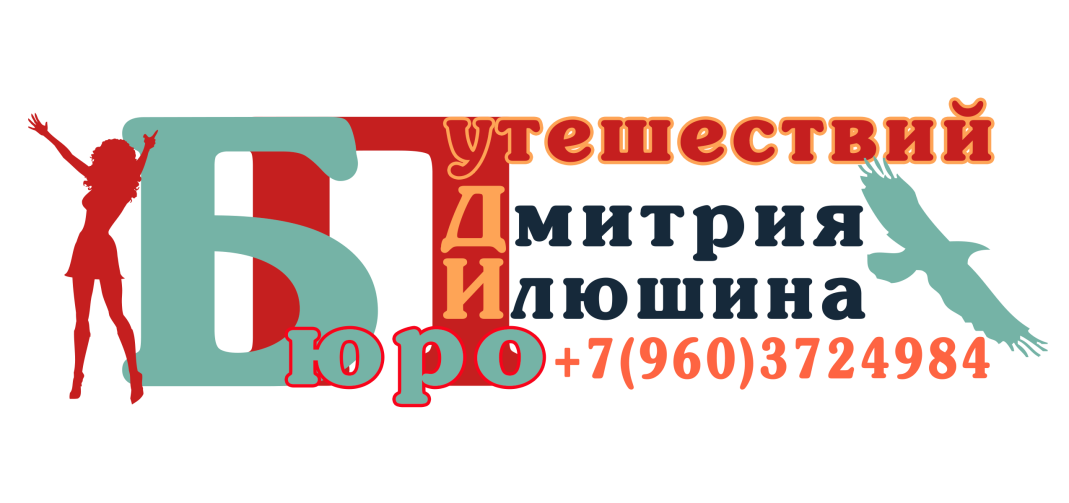 ЭКСКУРСИЯ «РАЗБОЙНИЧЬИ ЛЕГЕНДЫ»
(СЕНГИЛЕЕВСКИЙ РАЙОН)
Экскурсия « Разбойничьи легенды»
Место: Ульяновская область, Сенгилеевский район
Экскурсия « Разбойничьи легенды»
Длительность 4-5 часов, сезон  - круглогодично
Экскурсия « Разбойничьи легенды»
Стоимость экскурсии: 800 руб.
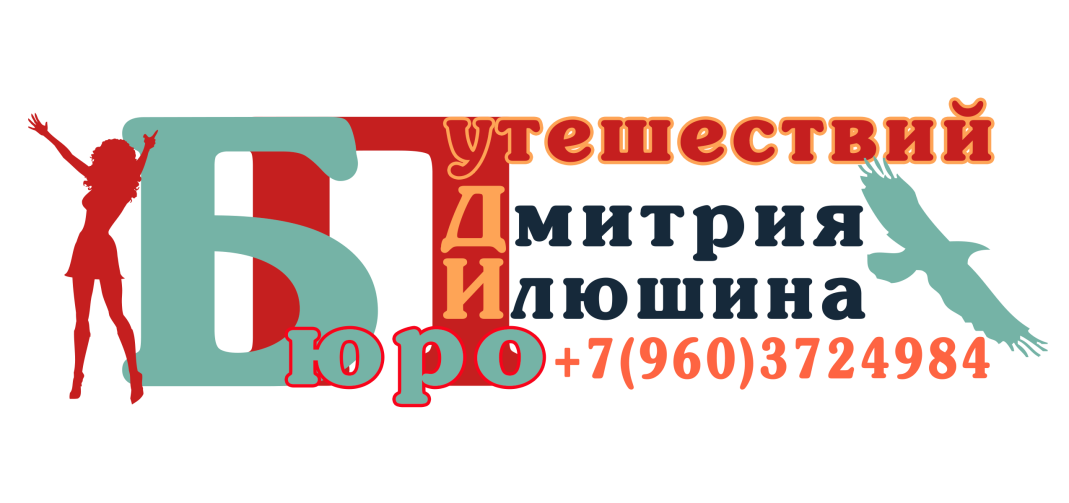 ЭКСКУРСИЯ «КУПЕЧЕСКИЕ УСАДЬБЫ XIX ВЕКА»
(СУРСКИЙ, КАРСУНСКИЙ РАЙОНЫ)
Купеческие усадьбы XIX века
Место: Ульяновская область, Сурский, Карсунский районы
Купеческие усадьбы XIX века
Длительность 4-5 часов, Сезон  - круглогодично. Стоимость: 1000 рублей
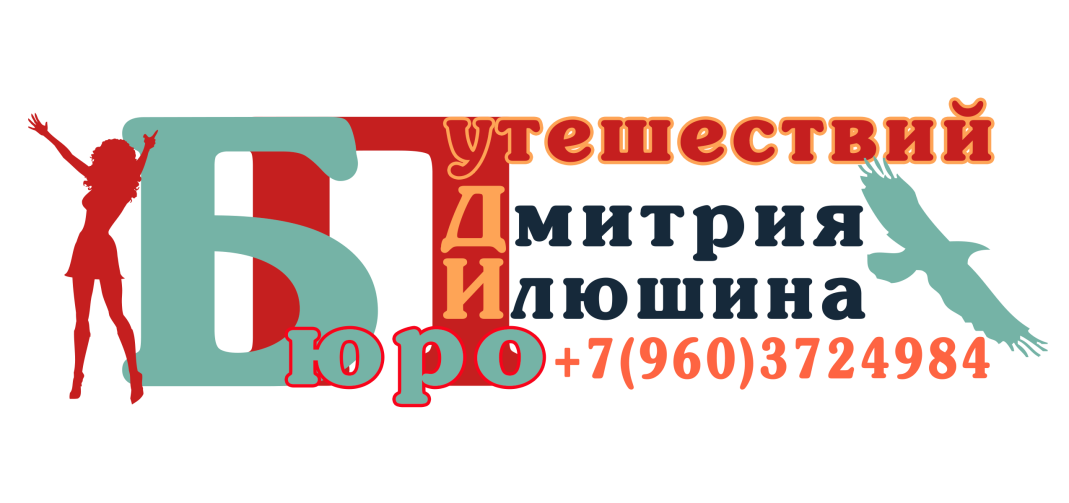 ЭКСКУРСИЯ «ЦВЕТОЧНОЕ НАСТРОЕНИЕ»
(РАДИЩЕВСКИЙ, СТАРОКУЛАТКИНСКИЙ РАЙОНЫ)
Экскурсия «Цветочное настроение»
Место: Ульяновская область, Радищевский, Старокулаткинский районы
Экскурсия «Цветочное настроение»
Длительность 3-4 часа, Сезон  - круглогодично
Экскурсия «Цветочное настроение»
Стоимость экскурсии: 1300 руб.
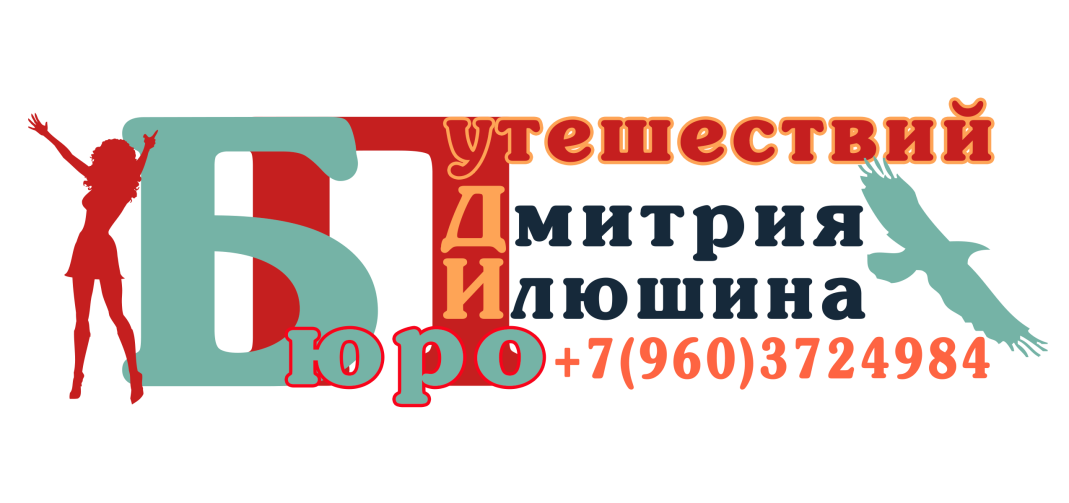 ЭКСКУРСИЯ «ЮЛОВСКИЕ ЧУДЕСА»
(РАДИЩЕВСКИЙ, СТАРОКУЛАТКИНСКИЙ РАЙОНЫ)
Экскурсия «Юловские чудеса»
Место: Ульяновская область, Инзенский район
Экскурсия «Юловские чудеса»
Длительность: 3-4 часа
Экскурсия «Юловские чудеса»
Стоимость экскурсии: 1100 руб.
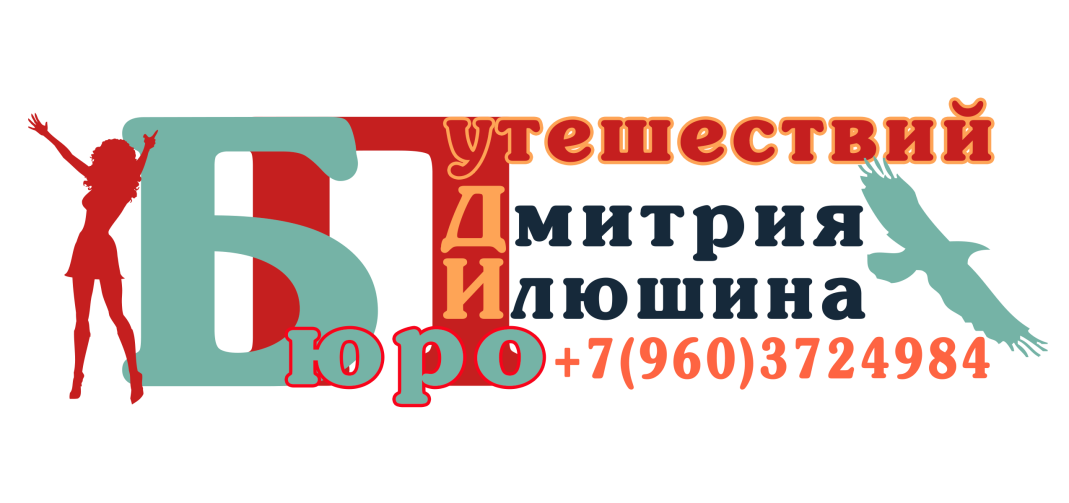 ЭКСКУРСИЯ «ЧУДЕСНЫЙ КРАЙ БАРЫШСКИЙ»
(БАРЫШСКИЙ РАЙОН)
Экскурсия «Чудесный край Барышский»
Место: Ульяновская область, Барышский район
Экскурсия «Чудесный край Барышский»
Длительность 4-5 часов, Сезон  - круглогодично. Стоимость: 1100 руб.
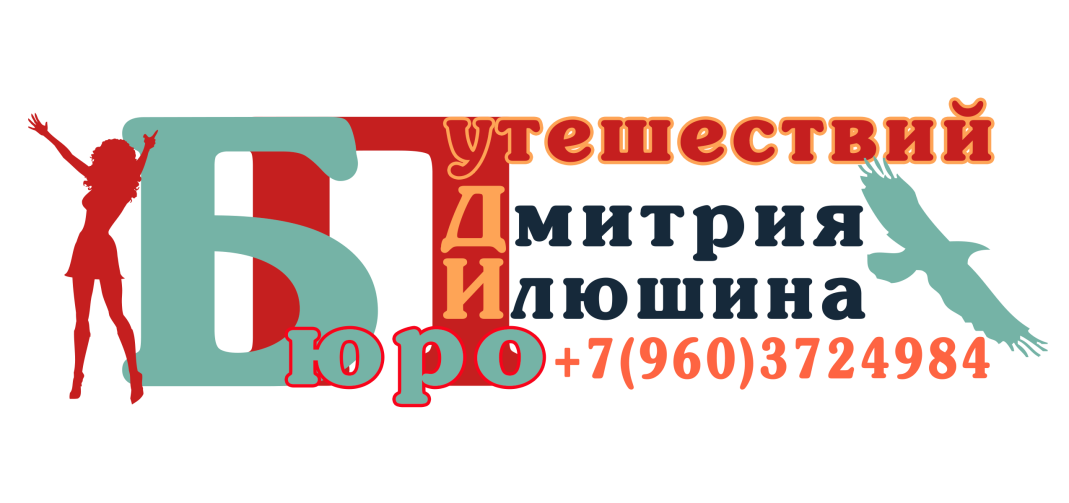 ЭКСКУРСИЯ «ИСТОРИЧЕСКИЕ ХРАМЫ»
(БАРЫШСКИЙ РАЙОН)
Экскурсия «Исторические храмы»
Место: Ульяновская область, Инзенский район
Экскурсия «Исторические храмы»
Длительность 4-5 часов, Сезон  - круглогодично
Экскурсия «Исторические храмы»
Стоимость экскурсии: 1200 руб.
За лето было проведено 18 экскурсий, участвовало около 300 человек, в том числе около 70 детей от 4 до 15 лет